Physics analysis at CEPC--- view points of an analyzer
LI Gang
ligang@ihep.ac.cn
IH
Physics at CEPC
Precision and systematical study of Higgs, W, and Z boson, as well as flavor physics with Z decays 

WHZ physics (most are exclusive) 

Flavor physics  (inclusive analysis)
CEPC detector
PFA detector : excellent jet energy resolution achieved with  PFA reconstruction 
New features
PID capabilities with dN/dx and ToF; K/pi separation up to 20 GeV
Very good photon energy resolution: <3%
Technology options of ECAL
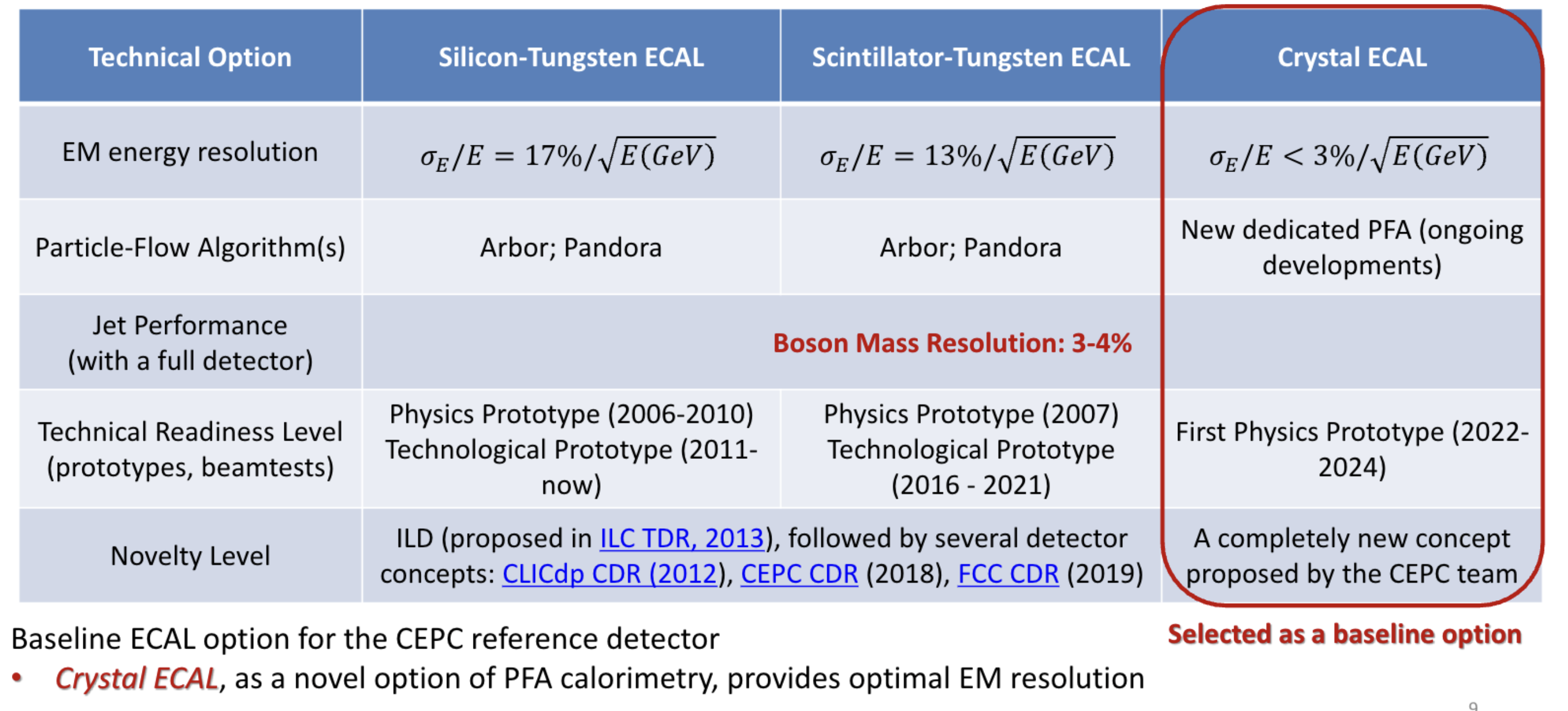 Particle Identification
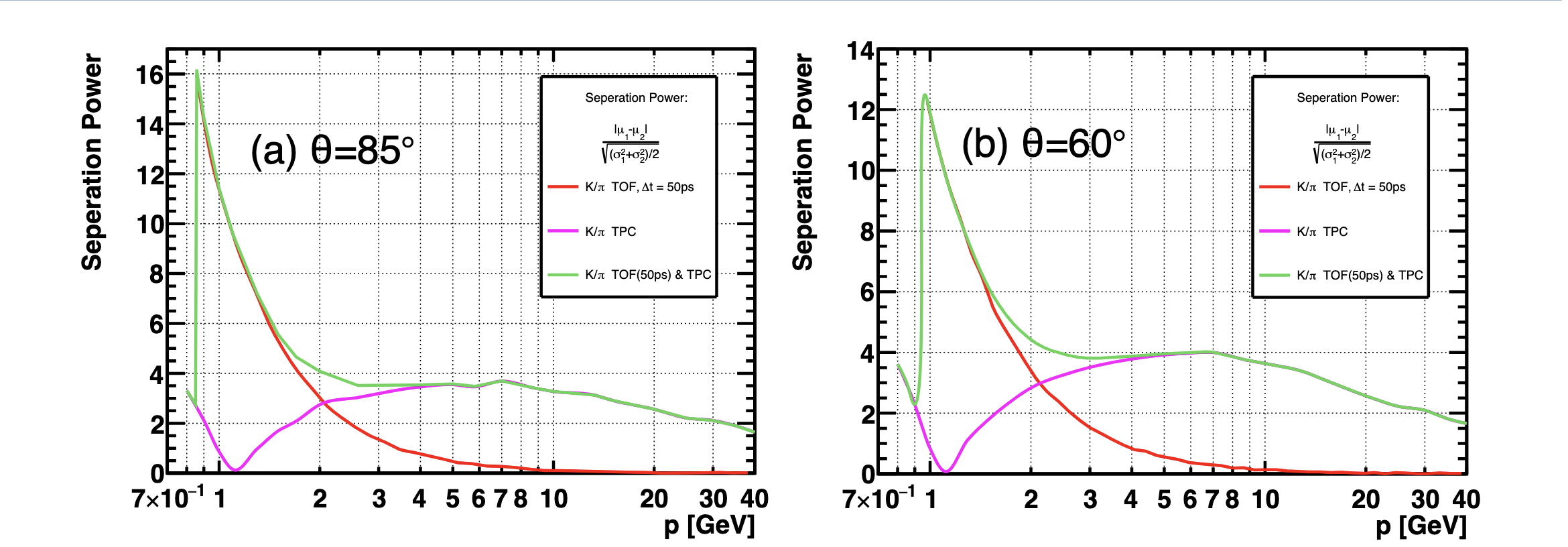 Typical performances
CEPC operation scenario
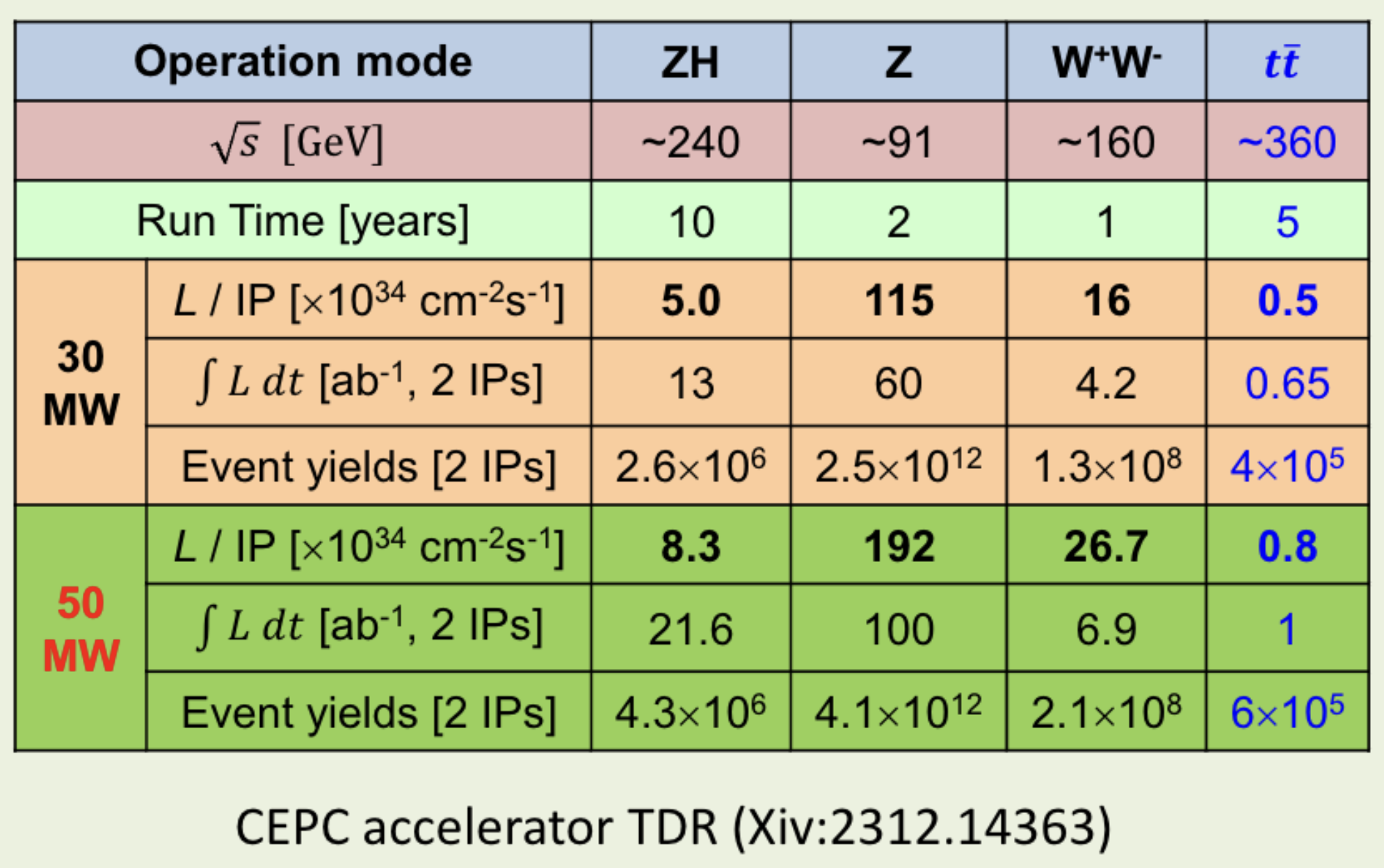 4 M Higgs, 1012 Z, 108 WW pair, 0.6M tt pair
Physics analysis at e+e- colliders: 1st dimension
Exclusive and inclusive
Exclusive analysis dominant 
More constrain (information) available 
Avoid information loss
Physics analysis at e+e- colliders: 2nd  dimension
3D information, not only transverse 
Pt 
Et
Missing Xt 
Use cos(q) instead of h
Forget about them !
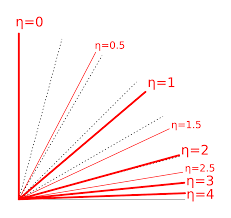 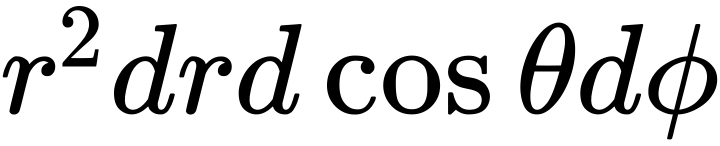 Physics analysis at e+e- colliders: 3rd   dimension
Reconstruct and analysis simultaneously
Why? 
efficiency 
Jets too soft  
For example : m+m- + di-jet  
~50 particles in an signal event: fast to process
 4 GeV/particle: every particle need to be used
The best way: selection muon pair first, then perform the jet clustering in exclusive mode with the rest particles 
Testing all combinations with reconstructed results
Feature 1: clean
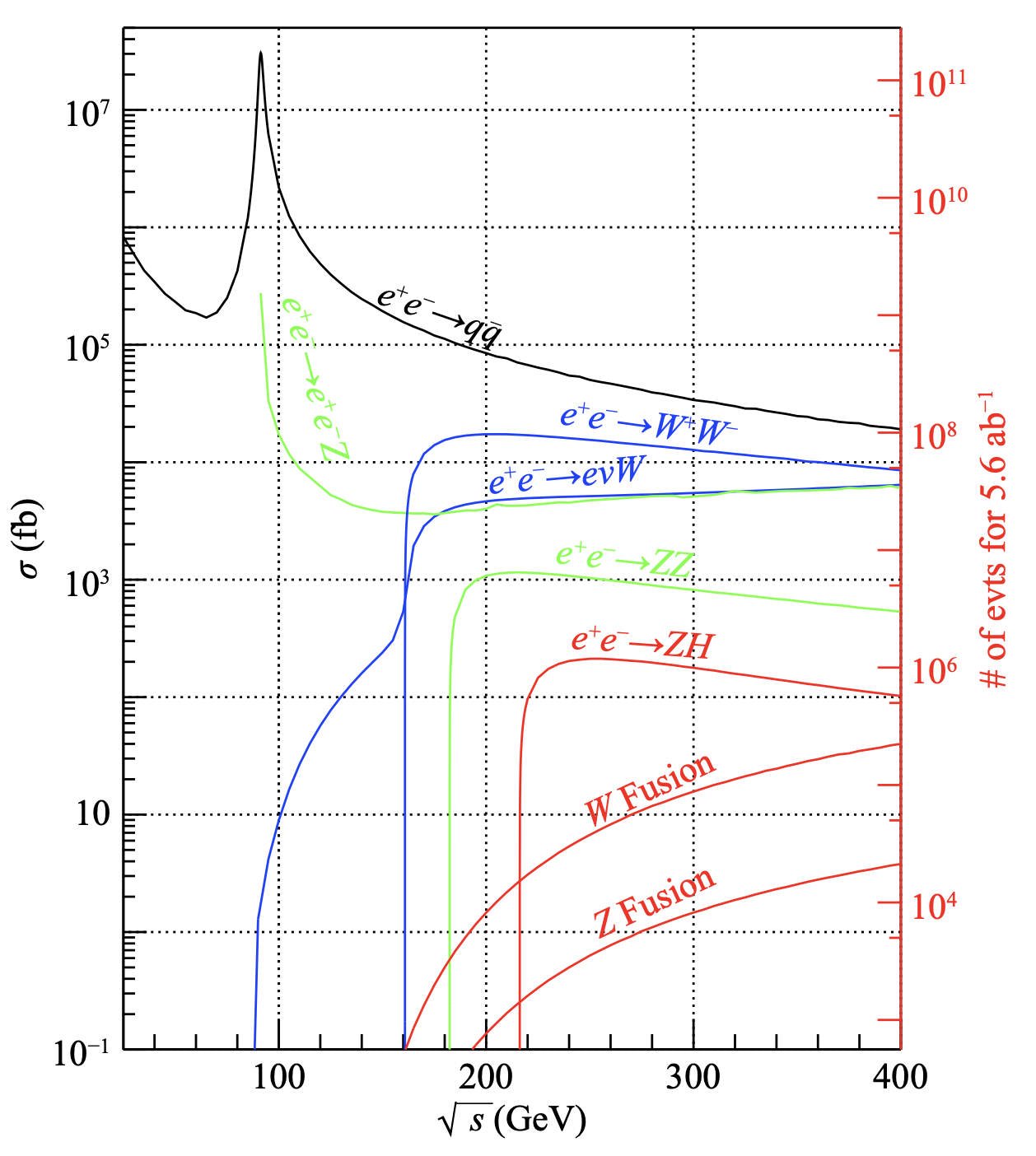 High S/N ratio: O(0.001)
But  less ~4 M Higgs 
Avoid eff. loss
Feature 2:  high (trigger) efficiency
Even triggerless
Pile-up free(240 GeV and 360 GeV)
low background 
High hermeticity : an complete event without fake particles
|cos q| up to 0.98
Feature 3: kinematic constrain
Very powerful to improve (mass) resolution 
Provide an extra feature for suppress backgrounds 

Package: MarlinKinFit
Feature 4: use ee-kt exclusively
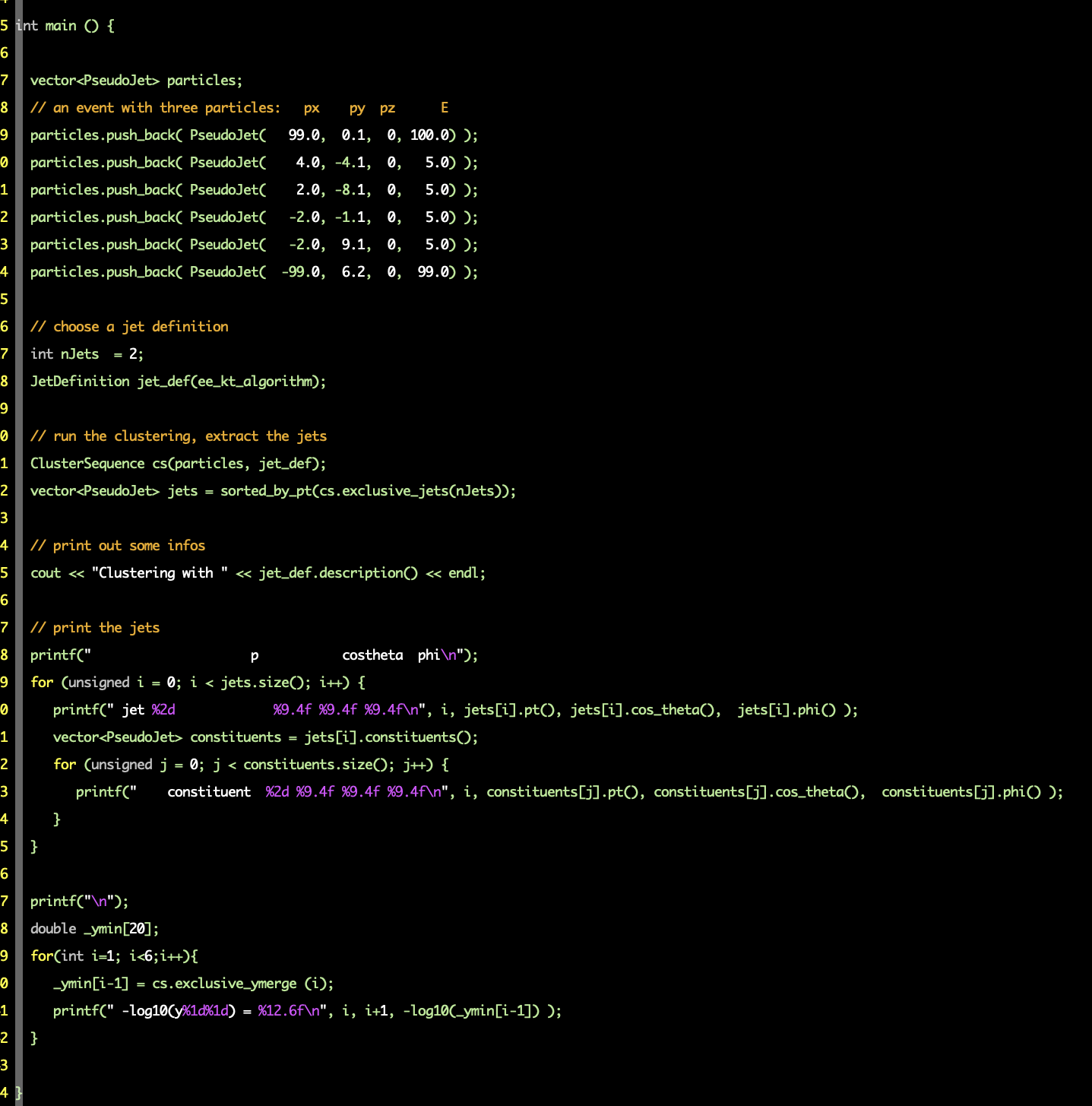 Exclusive: each particle is useful in an event
Analysis specific jet-clustering
Or you will lose efficiency
An example
e+e-  m+m-H

Model independent measurement
Only the muons from Z decay used
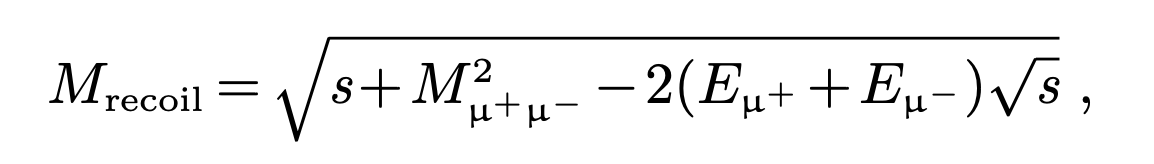 Muon candidates
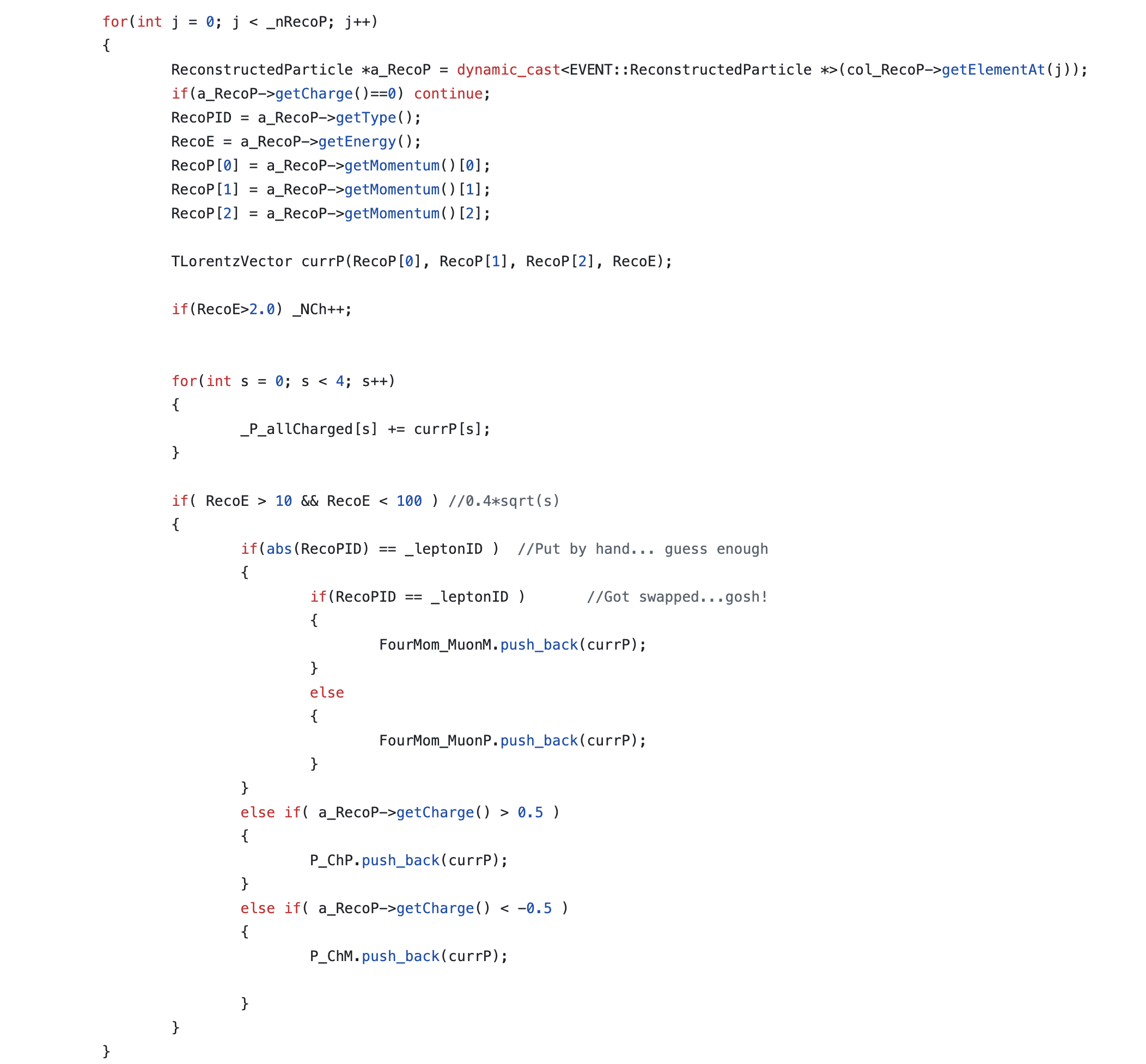 Muon pair
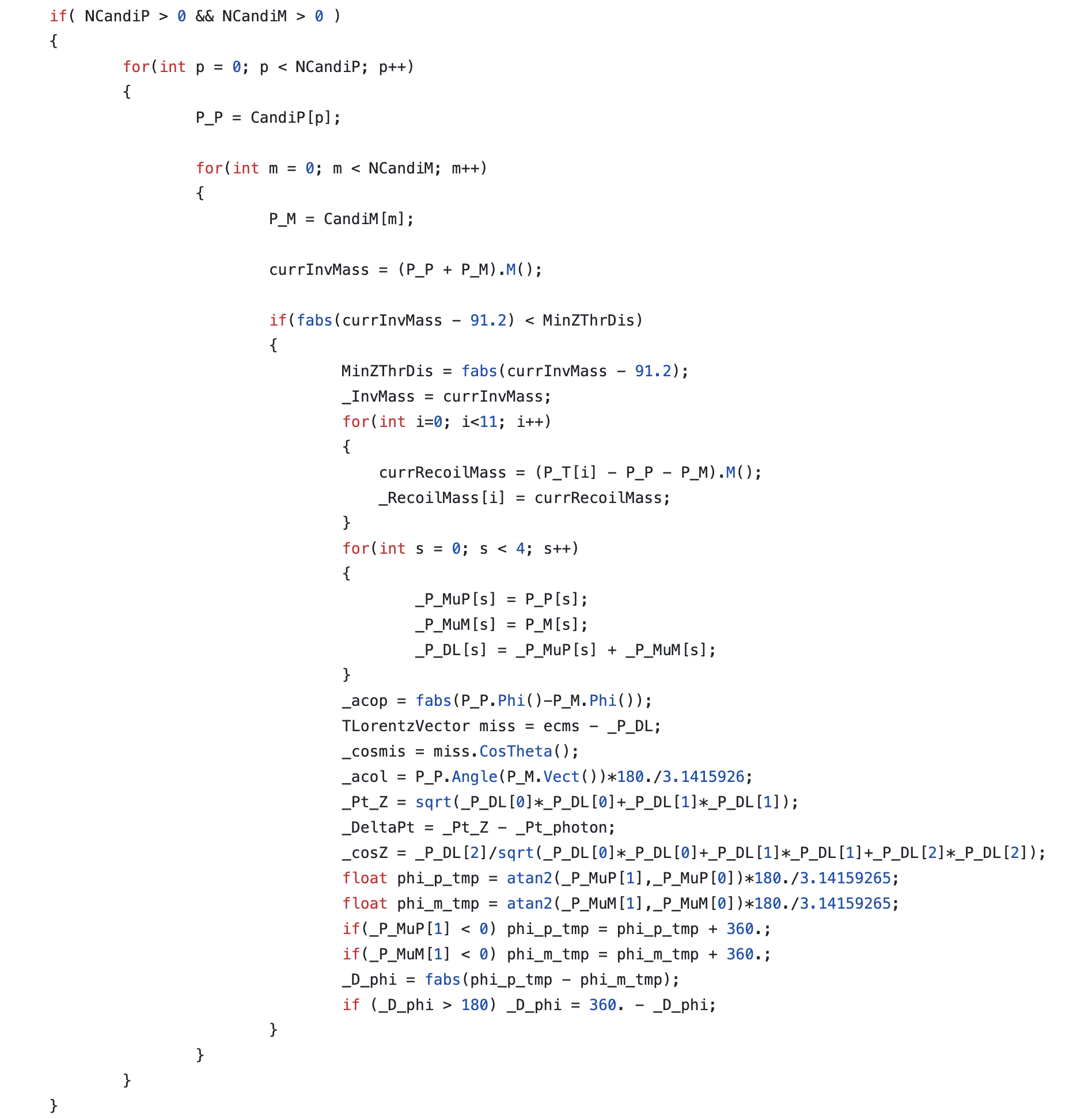 Recoil mass
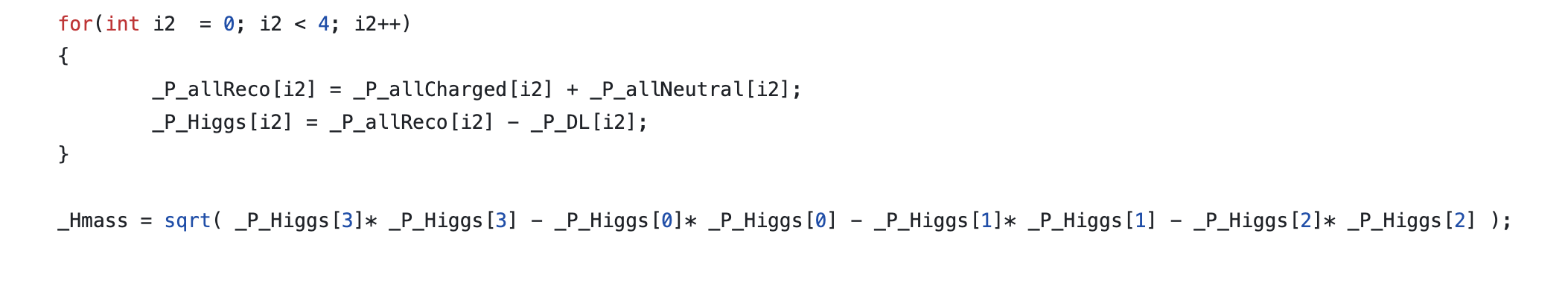 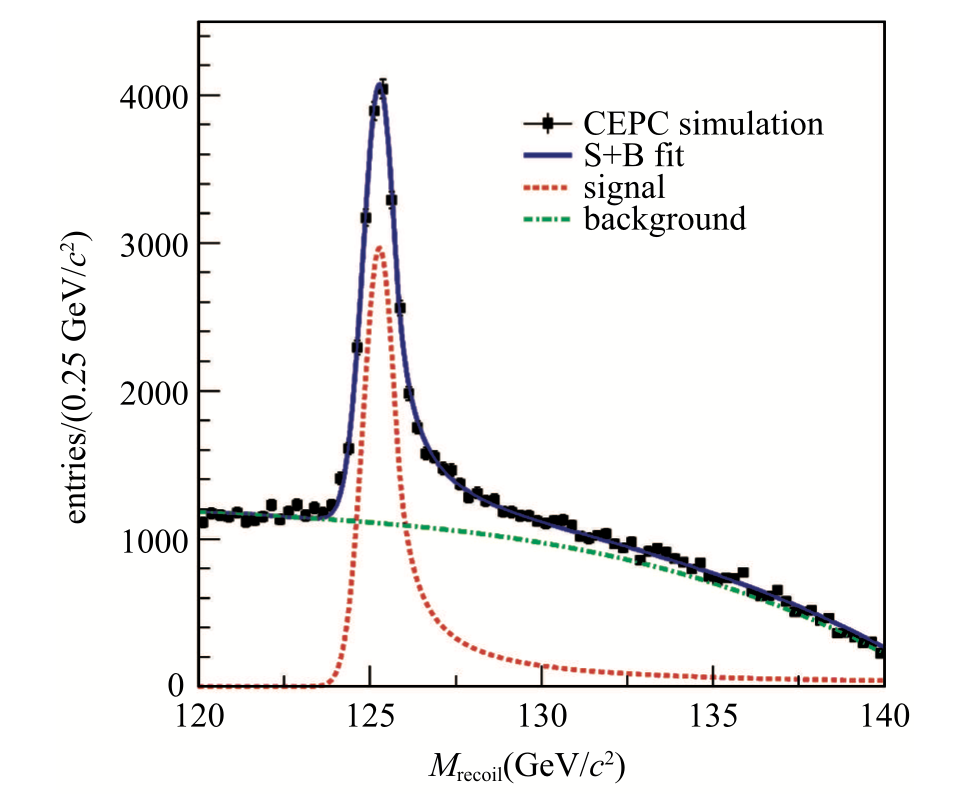 Another example
e+e-  m+m-H, Higgs di-jet
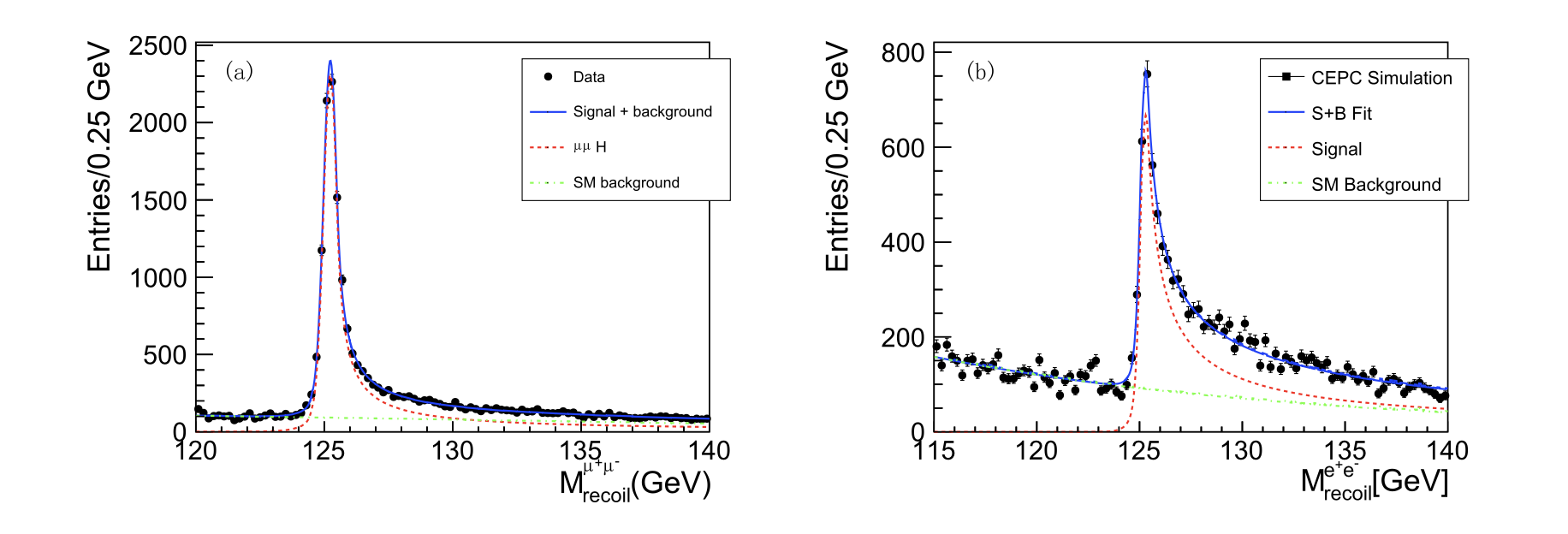 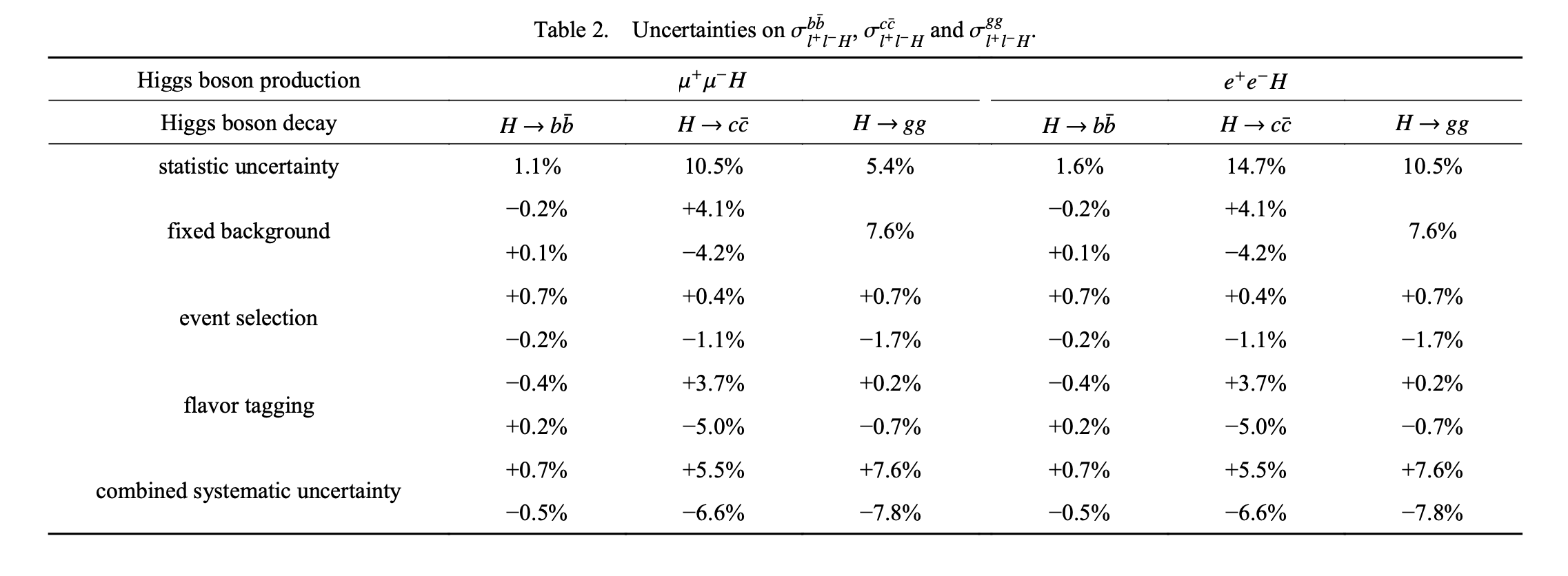 Another example
e+e-  m+m-H, Higgs di-jet
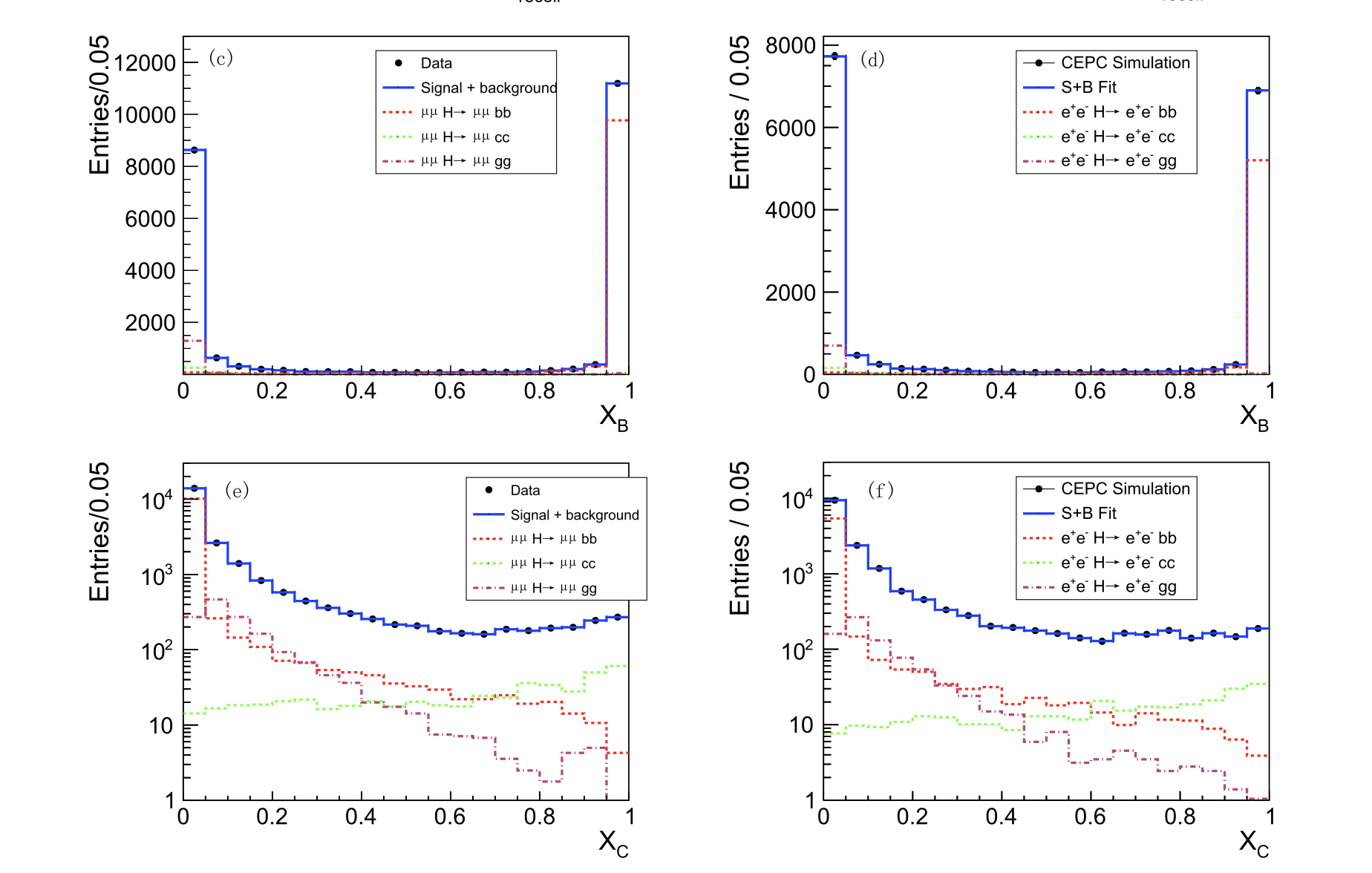 Another example
e+e-  m+m-H, Higgs di-jet
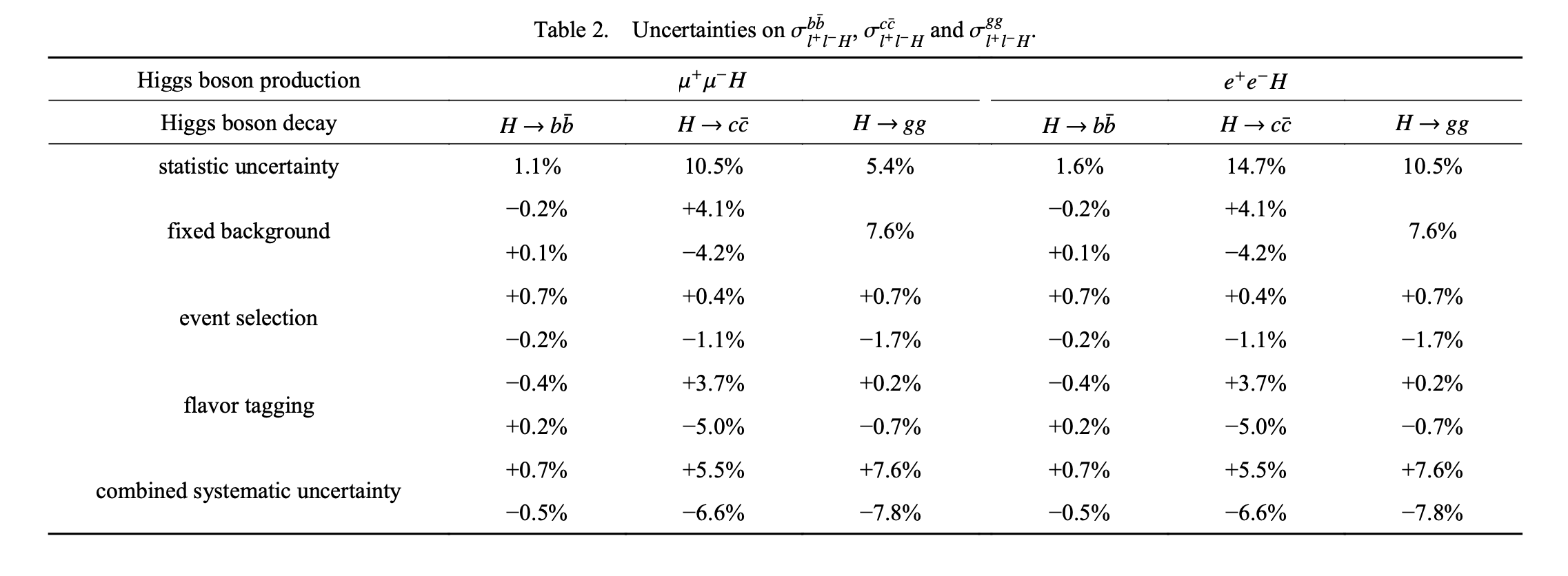 Job options
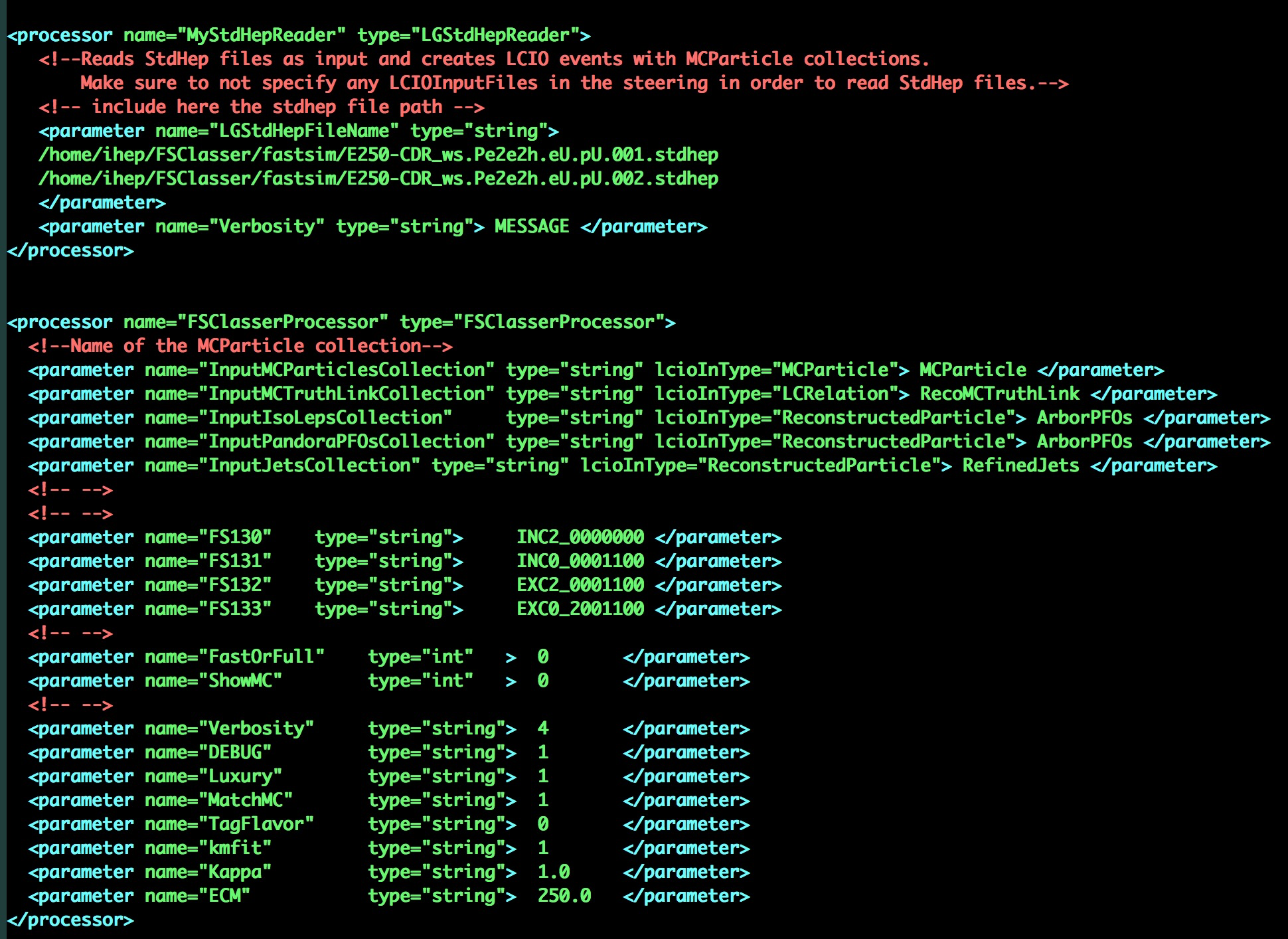 Information on screen
Marlin FS_example.xml
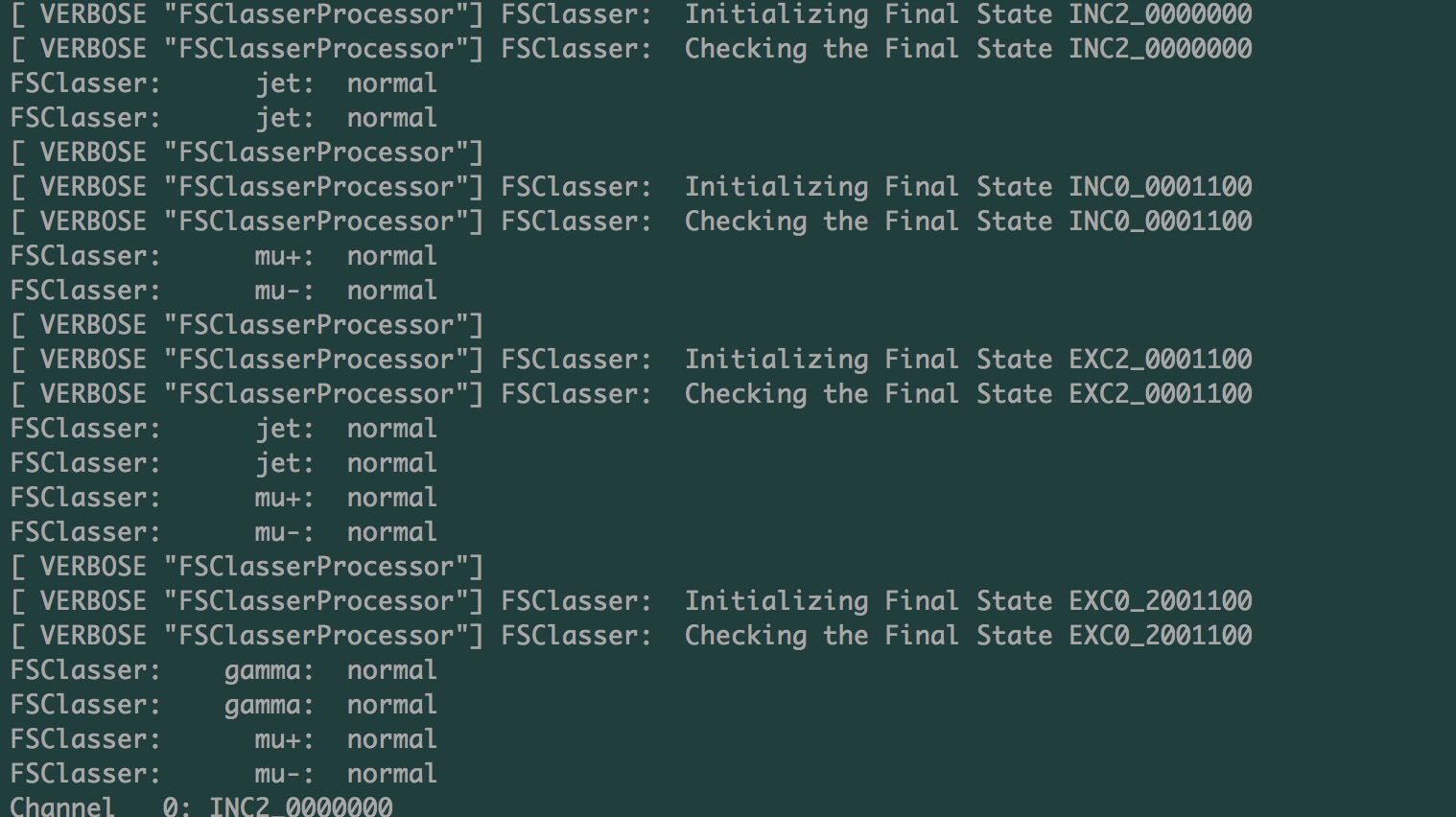 Summary
Analysis at e+e- colliders 
Get used to do (some) reconstruction by yourself, tuning it according to  your analysis 
Try to use all particles in an event 
Try to use kinematic fit 
Using p and cos(q) instead of pt and eta, respectively
Backups
Overview of data-analysis
Two stages: 
Pre-selection and Ntuple production 
Root  script –  plots and numerical results 
First state 
Particle Objects
MC particles – used for comparison 
Reconstructed particles (tracks, clusters, jets )  event 
Combination of objects  candidate events 
Fill ntuples for the next stage in root …
Overview of data-analysis  (cont’d )
Root
Root
CEPCSW
Overview of data-analysis  (cont’d )
Feed all types of particle object to the combination engine for further  processing
ee+X, mm+X, jj+ee, jj+mm …
Abstract of tasks
Class FSParticle             all types of (reconstructed) particles
Class FSinfo                   all kinds of combination
Class NTupleHelper     service of ntuple 
Class MCTruthHelper  service of MC truth
Class FSCut                    preliminary cuts
CEPC analysis
Final state classification
Structure of code
Structure of main program
Fill ntuples
Class FSPaticle
Data 
PID/Mass/charge/ 4-momentum, p, pT  …
Flavor/vertex
Matched MC object
FSInfo
Data 
Combination of a list of particles/jets 
the associated MC truth/ Ntuple
Cuts
Steers